Kaffir Boy
Vocabulary
Part 1
apartheid
System of legalized racism in South Africa
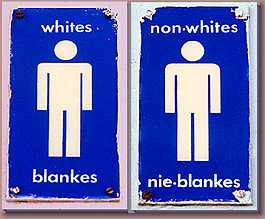 Bantu
Native South African person/tribe
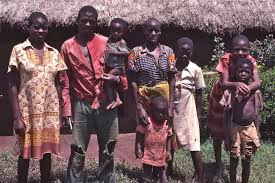 Enclave
Region surrounded by foreign territory
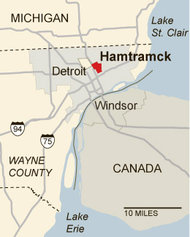 Indentured
Written agreement for work; slightly higher status than slavery
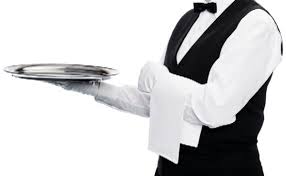 Peri-Urban
South African police
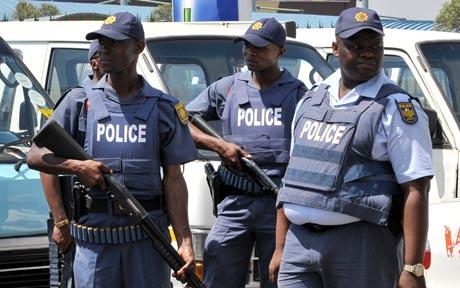 Truncheon
Police baton
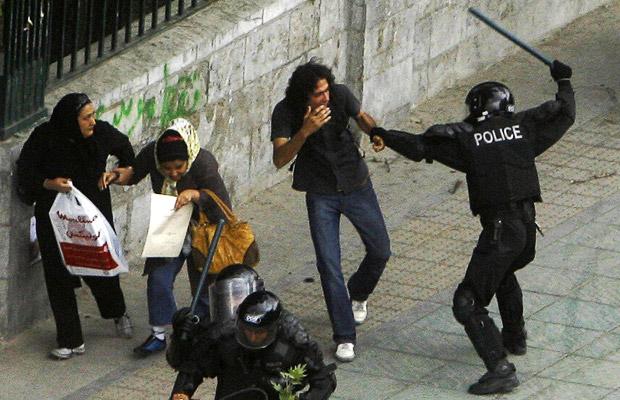 Indelible
Unforgettable
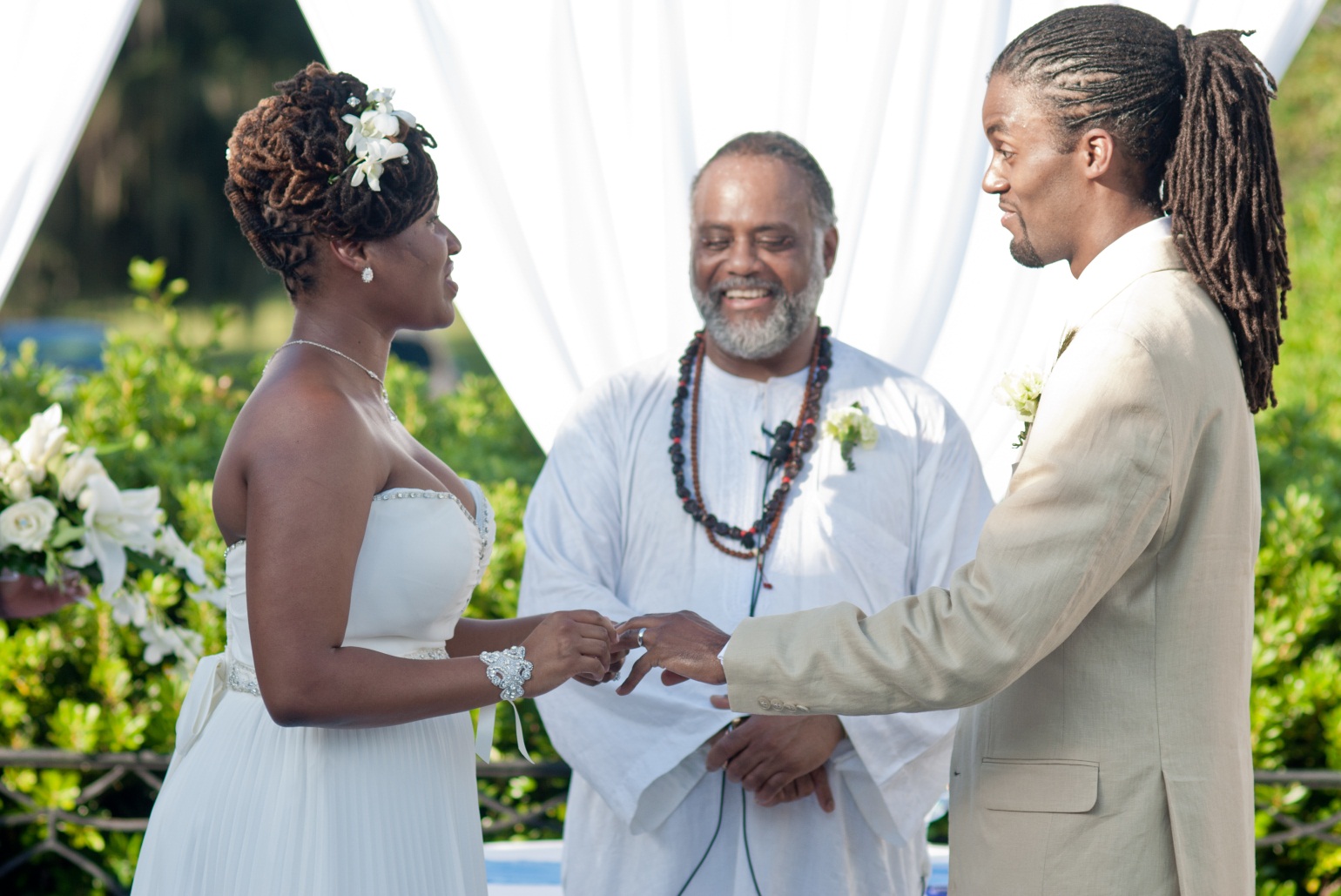 Affluence
Wealth or richness
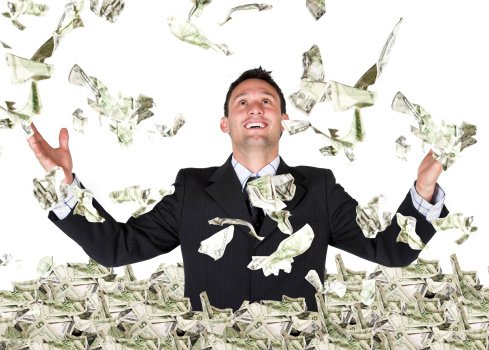 Brazier
Metal containers for hot food
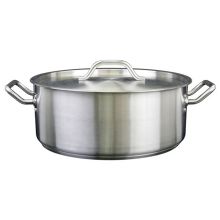 Insolence
Disrespect
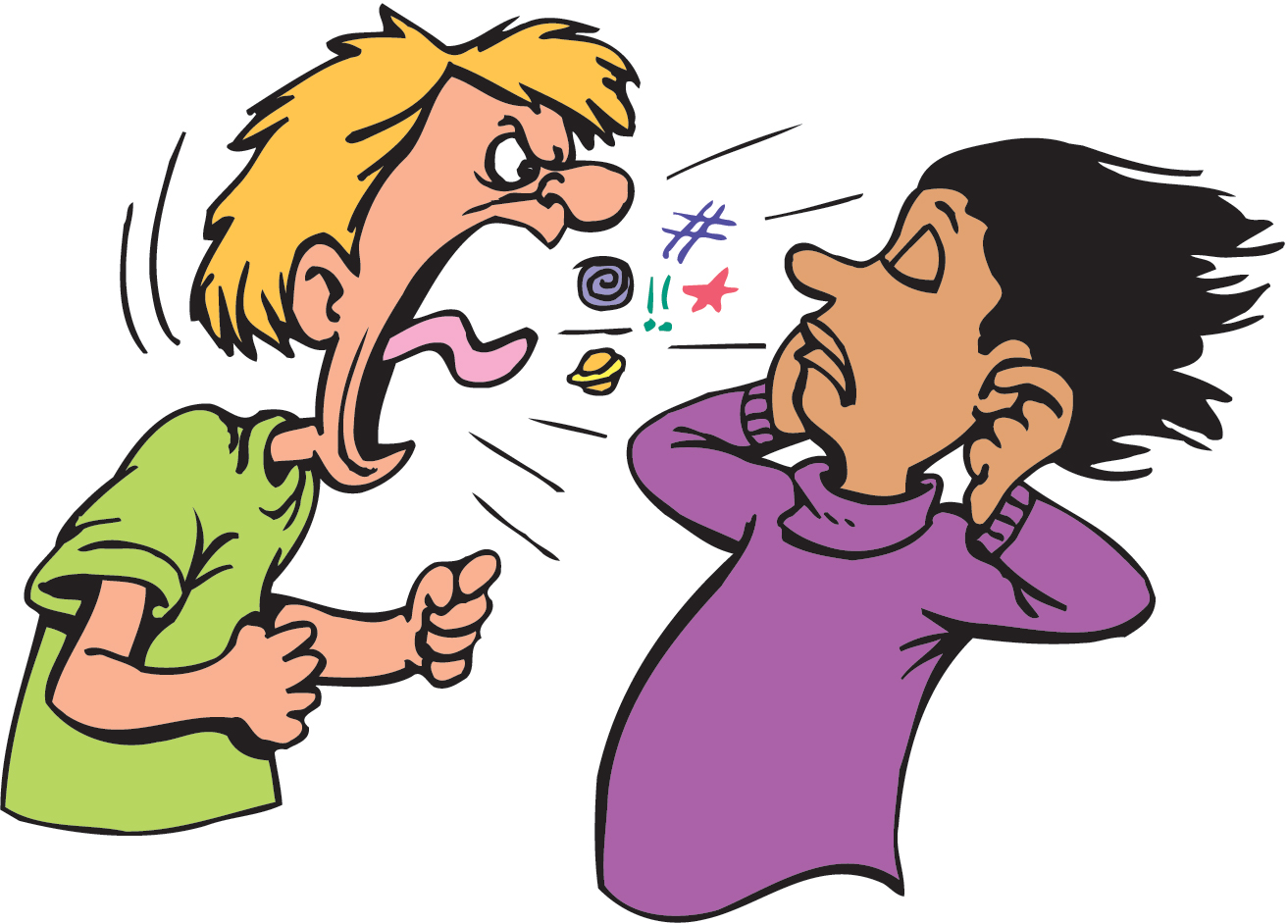 Ominous
Threatening
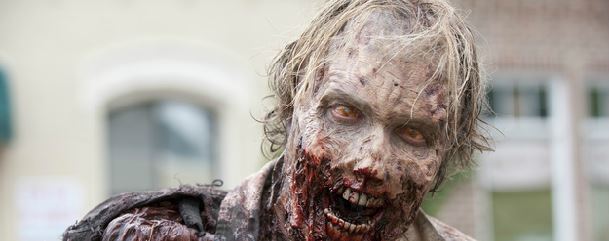 Abattoir
Slaughterhouse
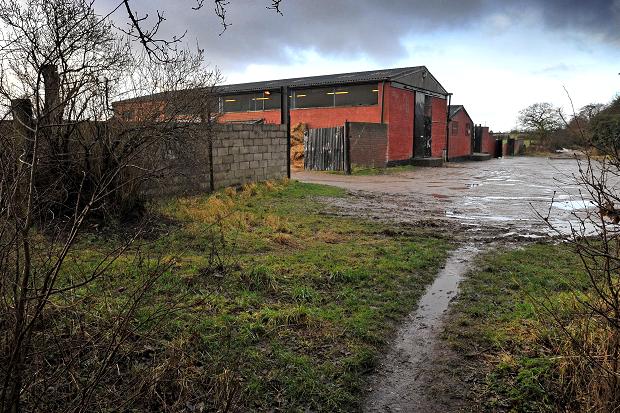 Copiously
Abundantly (a lot of)
Solace
Relief or a source of comfort
Chivalrous
Considerate or courteous; knightly
Quagmire
Mystery or puzzle; enigma